Einstein
Nom au complet :  Albert Einstein


Nationalité : Allemagne 
Drapeau :

Carte du monde :
Période de temps :  1879-1955  
Découverte/œuvre :  E=mc2
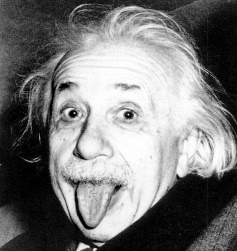 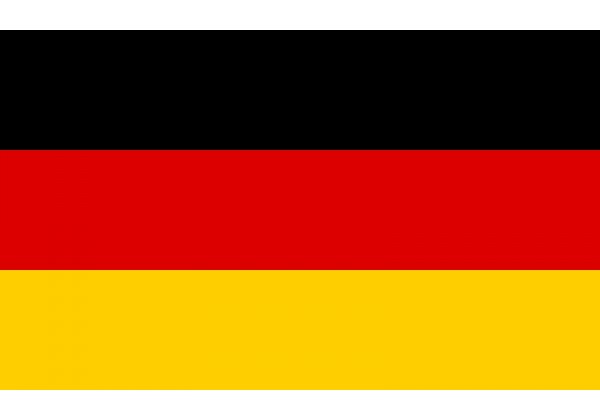 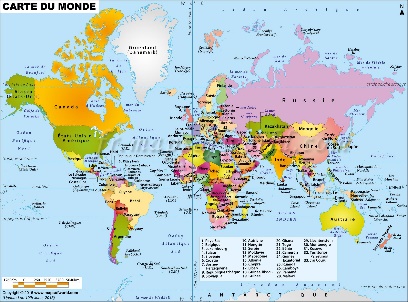 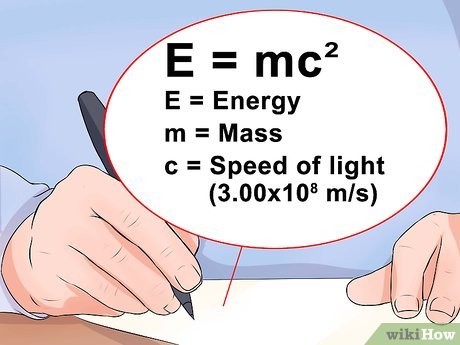